Module 1
Déploiement et maintenance des images de serveur
[Speaker Notes: Présentez comment créer et gérer des images de serveur à l'aide des services de déploiement Windows®.
Présentation : 60 minutes
Atelier pratique : 60 minutes
À la fin de ce module, les stagiaires seront à même d'effectuer les tâches suivantes :
Décrire les principales fonctionnalités et caractéristiques des services de déploiement Windows.
Configurer les services de déploiement Windows dans Windows Server® 2012.
Exécuter des déploiements avec les services de déploiement Windows.
Documents de cours
Pour animer ce module, vous devez disposer du fichier Microsoft® Office PowerPoint® 22411B_01.pptx.
Important : il est recommandé d'utiliser Microsoft Office PowerPoint 2007 ou une version plus récente pour afficher les diapositives de ce cours. Si vous utilisez la Visionneuse PowerPoint ou une version antérieure d'Office PowerPoint, il se peut que les diapositives ne s'affichent pas correctement.
Préparation
Pour préparer ce module, vous devez effectuer les tâches suivantes :
lire tous les documents de cours relatifs à ce module ;
vous exercer à exécuter les démonstrations ;
exécuter les ateliers ;
passer en revue la section « Contrôle des acquis et éléments à retenir » et réfléchir à la façon de l'utiliser pour que les stagiaires puissent approfondir leurs connaissances et les mettre en pratique dans le cadre de leur fonction.
Lors de la préparation de ce cours, il est impératif que vous exécutiez vous-même les ateliers afin de comprendre comment ils fonctionnent et les concepts abordés dans chacun d'entre eux. Vous serez ainsi à même de fournir des conseils avisés aux stagiaires qui peuvent rester bloqués lors d'un atelier. Vous serez également plus en mesure d'organiser votre cours afin de vous assurer que tous les concepts abordés dans les ateliers sont également traités dans votre cours.]
Vue d'ensemble du module
Vue d'ensemble des services de déploiement Windows
Implémentation d'un déploiement avec les services de déploiement Windows
Administration des services de déploiement Windows
[Speaker Notes: Décrivez brièvement le contenu du module.]
Leçon 1: Vue d'ensemble des services de déploiement Windows
Que sont les services de déploiement Windows ?
Composants des services de déploiement Windows
Pourquoi utiliser les services de déploiement Windows ?
Discussion : Procédure d'utilisation des services de déploiement Windows
[Speaker Notes: Décrivez brièvement le contenu de la leçon.]
Que sont les services de déploiement Windows ?
Les services de déploiement Windows sont un rôle de serveur fournis avec Windows Server 2012

Les services de déploiement Windows :
Vous permettent d'exécuter des installations à partir du réseau
Simplifient le processus de déploiement d'image
Prennent en charge le déploiement sur les ordinateurs sans système d'exploitation
Fournissent le déploiement de système d'exploitation de bout en bout
Utilisent les technologies existantes, telles que Windows PE, les fichiers .wim et .vhd, et le déploiement à partir d'une image
[Speaker Notes: Assurez-vous d'indiquer les systèmes d'exploitation Windows® pris en charge aux stagiaires. En outre, il est important que vous présentiez le concept d'architecture de système d'exploitation avec composants. Les avantages qu'ils offrent sont la possibilité de déployer des modules linguistiques en tant que composants des images disque de base sans avoir à créer plusieurs images.]
Composants des services de déploiement Windows
Les services de déploiement Windows proposent plusieurs fonctions via ces composants :
Serveur PXE des services de déploiement Windows
Client des services de déploiement Windows
Composants serveurs supplémentaires
Serveur TFTP
Dossier partagé
Référentiel d'images
Moteur de multidiffusion
[Speaker Notes: Dans cette rubrique, vous devez décrire les fonctions des composants des services de déploiement Windows sans trop entrer dans les détails sur la façon dont chacun des composants fonctionne.
Question
Quel est l'avantage de la multidiffusion sur la monodiffusion dans les scénarios de déploiements importants ?
Réponse
Avec la multidiffusion, le trafic réseau est géré plus efficacement.]
Pourquoi utiliser les services de déploiement Windows ?
Prenez les scénarios suivants :
Dans un petit réseau se composant d'un serveur unique et d'environ 25 ordinateurs de Windows XP, vous souhaitez accélérer le processus de mise à niveau des ordinateurs client vers Windows 8

Une organisation moyenne souhaite déployer plusieurs serveurs dans des filiales géographiquement dispersées. Envoyer du personnel informatique expérimenté sur chaque site pour déployer les serveurs s'avérerait long et coûteux
[Speaker Notes: Utilisez cette rubrique pour expliquer pourquoi vous utiliseriez les services de déploiement Windows. Deux scénarios sont donnés, l'un pour un petit réseau et l'autre pour un réseau moyen à important. Faites réfléchir les stagiaires à la façon dont les services de déploiement Windows peuvent optimiser le processus de déploiement. Passez ensuite chaque scénario en revue dans le détail. À la fin de la rubrique, les stagiaires devraient se rendre compte que les services de déploiement Windows peuvent utiliser des fichiers de réponses, et que le format de nom personnalisé et la connexion automatique au domaine peuvent être activés. Ils se seront également familiarisés avec divers types d'image et les étapes générales impliquées dans leur manipulation. Expliquez-leur bien que, dans les leçons suivantes, ils exploreront plus en détail ces étapes générales.]
Discussion : Procédure d'utilisation des services de déploiement Windows
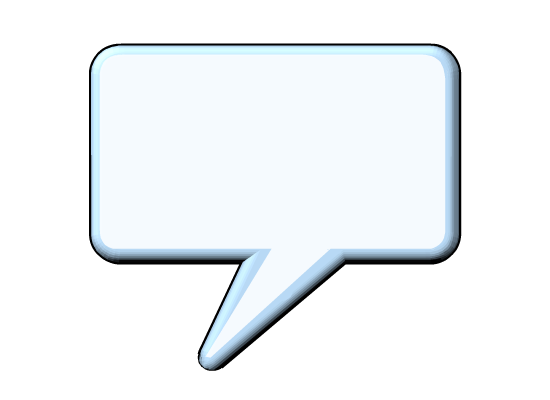 Comment devez-vous configurer les services de déploiement Windows ?
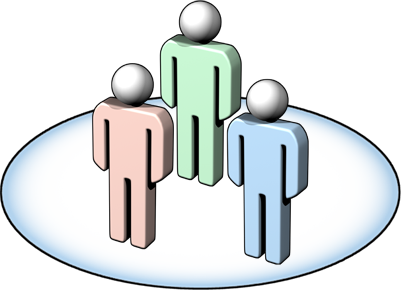 [Speaker Notes: Utilisez les questions de cette rubrique pour lancer des scénarios où les services de déploiement Windows amélioreraient des déploiements de systèmes d'exploitation Windows.
Question
Le personnel informatique de la société A. Datum Corporation est sur le point de déployer Windows Server 2012 dans diverses filiales. Les informations suivantes ont été fournies au personnel informatique par la direction :
La configuration des serveurs des différentes filiales doit être assez cohérente.
Il n'est pas nécessaire de mettre à niveau les paramètres des serveurs existants, car ce sont de nouvelles succursales sans infrastructure informatique en place.
L'automatisation du processus de déploiement est importante, car il y a beaucoup de serveurs à déployer.
Comment utiliseriez-vous les services de déploiement Windows pour optimiser le déploiement ?
Réponse
Les réponses peuvent varier, mais les points importants à prendre en considération sont :
D'utiliser des fichiers de réponses pour automatiser le processus de sélection d'image pendant le déploiement.
D'utiliser des fichiers de réponses pour automatiser les réponses pendant l'installation, y compris la connexion au domaine.
De créer une image personnalisée en utilisant les étapes fournies à la rubrique précédente.
De capturer l'image et de la télécharger vers les services de déploiement Windows.
De configurer les services de déploiement Windows pour qu'ils utilisent le format de nom personnalisé.
De configurer le serveur PXE pour qu'il réponde aux requêtes des clients automatiquement, et de commencer le déploiement sans que l'installateur ait besoin d'appuyer sur F12.]
[Speaker Notes: Question
La société A. Datum Corporation souhaite déployer plusieurs douzaines de nouveaux serveurs à son siège social. Ces serveurs seront installés avec Windows Server 2012. Les informations suivantes ont été fournies au personnel informatique par la direction :
La configuration des divers serveurs peut varier légèrement ; il y a deux configurations de serveur de base : installation serveur complète et installation serveur minimale.
La gestion du trafic réseau est cruciale, car le réseau est presque à pleine capacité.
Comment recommanderiez-vous au personnel de chez A. Datum de procéder pour le déploiement ? 
Réponse
Les réponses peuvent varier, mais les points à considérer devraient comprendre :
De créer deux images personnalisées et de les capturer sur le serveur des services de déploiement Windows.
De configurer la transmission par multidiffusion sur le ou les serveurs des services de déploiement Windows pour permettre l'utilisation efficace de la bande passante réseau.]
Leçon 2: Implémentation d'un déploiement avec les services de déploiement Windows
Fonctionnement des composants des services de déploiement Windows
Installation et configuration des services de déploiement Windows
Gestion des déploiements avec les services de déploiement Windows
Fonctionnement des composants des services de déploiement Windows
Les conditions préalables à l'installation des services de déploiement Windows incluent :
AD DS
DHCP
DNS
Volume NTFS

Utilisez le kit de déploiement automatisé Windows pour créer des fichiers de réponse pour le déploiement automatisé
[Speaker Notes: Passez en revue les conditions requises pour installer les services de déploiement Windows. Soulignez les avantages d'un disque physique distinct haute performance pour les images. Ce disque devrait être un disque haute performance, ou un disque RAID5 (Redundant Array of Independant Disks) ou RAID10 pour les environnements de déploiement plus grands.]
Installation et configuration des services de déploiement Windows
Procédez comme suit pour installer et configurer les services de déploiement Windows :
Installez le rôle serveur des services de déploiement Windows
Installez le serveur de déploiement ou le rôle serveur de transport
Procédez comme suit pour procéder à la configuration post-installation des services de déploiement Windows :
Spécifiez un emplacement pour stocker les images
Configurez les options de serveur DHCP, si nécessaire
Configurez le serveur PXE
[Speaker Notes: Avec les stagiaires, passez en revue le processus d'installation et de configuration des services de déploiement Windows.]
Gestion des déploiements avec les services de déploiement Windows
Pour entretenir des ordinateurs clients avec des services de déploiement Windows, vous devez :
configurer les paramètres de démarrage
configurer les paramètres d'installation
configurer les paramètres de transmission
configurer les pilotes
[Speaker Notes: Présentez une vue d'ensemble des tâches à effectuer pour préparer les services de déploiement Windows à déployer une image sur un ordinateur client.
Question
Quel est l'avantage de définir une stratégie de format de nom pour les clients ?
Réponse
Pour les clients inconnus, une stratégie de format de nom évite à l'administrateur d'avoir à se souvenir des noms d'ordinateur précédemment attribués durant le processus de déploiement.]
Leçon 3: Administration des services de déploiement Windows
Tâches d'administration courantes
Démonstration : Procédure d'administration des images
Automatisation des déploiements
Démonstration : Procédure de configuration de la transmission par multidiffusion
[Speaker Notes: Décrivez brièvement le contenu de la leçon.]
Tâches d'administration courantes
Il y a plusieurs tâches et outils administratifs communs pour les services de déploiement Windows
Outils
Console Services de déploiement Windows
WDSUtil.exe
Dism.exe
Sysprep.exe
ImageX.exe
Windows SIM
Tâches
Configurer les services DHCP
Créer et entretenir les images
Gérer le menu de démarrage
Préconfigurer les ordinateurs clients
Automatiser le déploiement
Configurer la transmission
[Speaker Notes: Décrivez chacune des tâches d'administration communes. Vous détaillerez la plupart d'entre elles dans les prochaines rubriques.]
Démonstration : Procédure d'administration des images
Dans cette démonstration, vous allez apprendre à administrer des images
[Speaker Notes: Étapes de préparation
Cette démonstration requiert les ordinateurs virtuels 22411B-LON-DC1 et 22411B-LON-SVR1. Ouvrez une session sur LON-SVR1 en tant que ADATUM\Administrateur avec le mot de passe Pa$$w0rd. Le fichier ISO (International Organization for Standardization) accessible sous C:\Program Files\Microsoft Learning\22411\Drives\Windows2012_RTM.iso doit également être monté sur le lecteur DVD virtuel sur 22411B-LON-SVR1.
Procédure de démonstration
Installer et configurer le rôle des services de déploiement Windows
Basculez vers l'ordinateur LON-SVR1.
Dans le Gestionnaire de serveur, cliquez sur Gérer, puis sur Ajouter des rôles et fonctionnalités.
Dans l'Assistant Ajout de rôles et de fonctionnalités, cliquez sur Suivant.
Dans la page Sélectionner le type d'installation, cliquez sur Suivant.
Dans la page Sélectionner le serveur de destination, cliquez sur Suivant.
Sur la page Sélectionner des rôles de serveurs, activez la case à cocher Services de déploiement Windows.
Dans la fenêtre Assistant Ajout de rôles et de fonctionnalités, cliquez sur Ajouter des fonctionnalités.
Sur la page Sélectionner des rôles de serveurs, cliquez sur Suivant.
Dans la page Sélectionner des fonctionnalités, cliquez sur Suivant.
Sur la page WDS, vérifiez les informations affichées puis cliquez sur Suivant.
Sur la page Sélectionner des services de rôle, cliquez sur Suivant.
Dans la page Confirmer les sélections d'installation, cliquez sur Installer.]
[Speaker Notes: Sur la page Progression de l'installation, cliquez sur Fermer.
Dans Gestionnaire de serveur, cliquez sur Outils, puis sur Services de déploiement Windows.
Dans la console Services de déploiement Windows, développez Serveurs.
Cliquez avec le bouton droit sur LON-SVR1.Adatum.com, puis cliquez sur Configurer le serveur. Cliquez sur Suivant.
Sur la page Options d'installation, cliquez sur Suivant.
Sur la page Emplacement du dossier d'installation à distance, cliquez sur Suivant.
Dans la boîte de dialogue Avertissement du volume système, cliquez sur Oui.
Sur la page Paramètres initiaux du serveur PXE, cliquez sur Répondre à tous les ordinateurs clients (connus et inconnus), puis sur Suivant.
Sur la page Opération terminée, désactivez la case à cocher Ajouter les images au serveur maintenant, puis cliquez sur Terminer.
Ajouter une image de démarrage
Dans l'arborescence de la console Services de déploiement Windows, développez LON-SVR1.Adatum.com.
Cliquez avec le bouton droit sur Images de démarrage, puis cliquez sur Ajouter une image de démarrage.
Dans l'Assistant Ajout d'images, sur la page Fichier image, cliquez sur Parcourir.
Dans la boîte de dialogue Sélectionner un fichier image Windows, dans le volet de navigation, cliquez sur Ordinateur, double-cliquez sur Lecteur de DVD (D:), double-cliquez sur sources, puis double-cliquez sur boot.wim.
Sur la page Fichier image, cliquez sur Suivant.
Sur la page Métadonnées d'image, cliquez sur Suivant.
Sur la page Résumé, cliquez sur Suivant.
Sur la page Progression de la tâche, cliquez sur Terminer.]
[Speaker Notes: Ajouter une image d'installation
Dans la console Services de déploiement Windows, cliquez avec le bouton droit sur Images d'installation, puis cliquez sur Ajouter un groupe d'images.
Dans la boîte de dialogue Ajouter un groupe d'images, dans le champ Entrez un nom pour le groupe d'images, saisissez Windows Server 2012, puis cliquez sur OK.
Dans la console Services de déploiement Windows, cliquez avec le bouton droit sur Windows Server 2012, puis cliquez sur Ajouter une image d'installation.
Dans l'Assistant Ajout d'images, sur la page Fichier image, cliquez sur Parcourir.
Dans la zone de texte  Nom du fichier, saisissez D:\sources\install.wim, puis cliquez sur Ouvrir.
Sur la page Fichier image, cliquez sur Suivant.
Sur la page Images disponibles, désactivez toutes les cases à cocher excepté Windows Server 2012 SERVERSTANDARDCORE, puis cliquez sur Suivant.
Sur la page Résumé, cliquez sur Suivant.
Sur la page Progression de la tâche, cliquez sur Terminer.
Réduisez la fenêtre Services de déploiement Windows.]
Automatisation des déploiements
Pour automatiser le processus de configuration de Windows :
créez le fichier UUnattend.xml
copiez le fichier sur le serveur des services de déploiement Windows
affichez les propriétés de l'image d'installation appropriée
activez le mode sans assistance et sélectionnez le fichier de réponse
Démonstration : Procédure de configuration de la transmission par multidiffusion
Dans cette démonstration, vous allez apprendre à configurer une transmission multidiffusion
[Speaker Notes: Étapes de préparation
Cette démonstration requiert les ordinateurs virtuels 22411B-LON-DC1 et 22411B-LON-SVR1. Ouvrez une session sur LON-SVR1 en tant que ADATUM\Administrateur avec le mot de passe Pa$$w0rd.
Procédure de démonstration
Sur LON-SVR1, dans l'arborescence de la console Services de déploiement Windows, cliquez avec le bouton droit sur Transmissions par multidiffusion, puis cliquez sur Créer une transmission par multidiffusion. 
Dans l'Assistant Création d'une transmission par multidiffusion, sur la page Nom de la transmission, dans le champ Tapez un nom pour la transmission, saisissez Windows Server 2012 Branch Servers, puis cliquez sur Suivant.
Sur la page Sélection de l'image, dans la liste Sélectionner le groupe d'images contenant l'image, cliquez sur Windows Server 2012. 
Dans la liste Nom, cliquez sur Windows Server 2012 SERVERSTANDARDCORE, puis cliquez sur Suivant. 
Sur la page Type de multidiffusion, vérifiez que l'option Diffusion automatique est sélectionnée, puis cliquez sur Suivant.
Cliquez sur Terminer.]
Atelier pratique : Utilisation des services de déploiement Windows pour déployer Windows Server 2012
Exercice 1 : Installation et configuration des services de déploiement Windows
Exercice 2 : Création d'images du système d'exploitation avec les services de déploiement Windows
Exercice 3 : Configuration d'un format de nom personnalisé des ordinateurs
Exercice 4 : Déploiement d'images avec les services de déploiement Windows
Informations d'ouverture de session
Ordinateurs virtuels	22411B-LON-DC1
	22411B-LON-SVR1
	22411B-LON-SVR3	
Nom d'utilisateur	Administrateur	
Mot de passe	Pa$$w0rd
Durée approximative : 75 minutes
[Speaker Notes: Exercice 1 : Installation et configuration des services de déploiement Windows
Pour vous aider dans le processus de configuration des services de déploiement Windows, vous avez reçu un courrier électronique avec les informations de configuration appropriées.
Guide de déploiement dans les succursales
Présentation de la configuration requise
Afin de configurer les services de déploiement de Microsoft Windows pour faciliter le déploiement des serveurs dans les succursales.
Informations supplémentaires
Méthode de déploiement : déploiements standards automatisés d'image
Informations sur la configuration :
LON-SVR1 doit être utilisé pour héberger les services de déploiement Windows.
Configurez la transmission par multidiffusion pour qu'elle utilise la diffusion automatique.
Configurez l'attribution automatique de noms pour identifier les serveurs des succursales.
Placez les serveurs des succursales dans l'unité de l'organisation (OU) Research.
Le système d'exploitation devrait être Windows Server 2012 Enterprise Edition.
Une installation minimale doit être effectuée.
Les principales tâches de cet exercice sont les suivantes :
Lisez la documentation fournie avec le produit.
Installez le rôle des services de déploiement Windows.
Configurez les services de déploiement Windows.]
[Speaker Notes: Exercice 2 : Création d'images du système d'exploitation avec les services de déploiement Windows
Les services de déploiement Windows ont été installés et configurés avec succès. Vous devez maintenant créer plusieurs images du système d'exploitation pour le déploiement.
Les principales tâches de cet exercice sont les suivantes :
Insérer le support d'installation de Windows Server 2012 dans LON-SVR1.
Ajouter une image de démarrage.
Ajouter une image d'installation.
Exercice 3 : Configuration d'un format de nom personnalisé des ordinateurs
Pour automatiser l'attribution de noms aux ordinateurs, vous devez configurer les propriétés de format de nom personnalisé pour les services de déploiement Windows selon le document qui vous a été envoyé. Cela implique également de configurer la délégation sur les unités de l'organisation Active Directory qui contiendront les comptes d'ordinateur. L'approbation d'administrateur étant requise, vous devez également la configurer. 
Les principales tâches de cet exercice sont les suivantes :
Configurer l'attribution automatique de noms.
Configurer l'approbation d'administrateur.
Configurer les autorisations AD DS.
Exercice 4 : Déploiement d'images avec les services de déploiement Windows
Vous avez fourni des instructions pour qu'un superviseur de succursale lance la procédure d'installation sur le serveur de la succursale. L'installation va maintenant se faire.
Les principales tâches de cet exercice sont les suivantes :
Configurer un serveur des services de déploiement Windows pour la transmission par multidiffusion.
Configurer le client pour le démarrage PXE (Pre-Boot Execution Environment).]
Scénario d'atelier pratique
A. Datum Corporation est une société internationale d'ingénierie et de fabrication, dont le siège social est à Londres, au Royaume-Uni. Un bureau informatique et un centre de données sont situés à Londres pour s'occuper du siège social et d'autres sites. A. Datum a récemment déployé une infrastructure serveur et client Windows Server 2012
 A. Datum déploie des serveurs dans ses filiales dans l'ensemble de la zone pour le service Recherche. Vous avez été chargé d'aider à automatiser ce déploiement. Vous suggérez d'utiliser les services de déploiement Windows pour déployer Windows Server 2012 dans les succursales. Des instructions relatives au déploiement vous ont été envoyées par courrier électronique. Vous devez lire ces instructions, puis installer et configurer les services de déploiement Windows pour prendre en charge le déploiement
Questions de contrôle des acquis
Les services de déploiement Windows prennent en charge deux types de transmission par multidiffusion. Lequel est conseillé pour réduire le trafic réseau total pendant un déploiement vers un nombre fixe de clients ?
Qu'apporte Windows ADK aux déploiements des services de déploiement Windows ?
Quelles étapes sont nécessaires pour automatiser le processus de déploiement de bout en bout ?
Contrôle des acquis et éléments à retenir
Questions de contrôle des acquis
Problèmes réels et scénarios
Outils
[Speaker Notes: Questions de contrôle des acquis
Question
Les services de déploiement Windows prennent en charge deux types de transmission par multidiffusion. Lequel est conseillé pour réduire le trafic réseau total pendant un déploiement vers un nombre fixe de clients ?
Réponse
La configuration d'une diffusion programmée permet d'attendre qu'un seuil de clients soit atteint avant de démarrer et le déployer simultanément, ce qui la rend mieux adaptée à un nombre fixe de clients. C'est particulièrement vrai si le déploiement se produit à différents moments pour différents ordinateurs. La diffusion automatique fonctionne en boucle pendant que des ordinateurs client sont connectés. Si les clients ne se connectent pas simultanément, le serveur des services de déploiement Windows transmet l'image plusieurs fois. Cela peut consommer de grandes quantités de bande passante réseau.
Question
Qu'apporte Windows ADK aux déploiements des services de déploiement Windows ?
Réponse
Windows ADK fournit des outils, tels qu'ImageX.exe, Sysprep.exe ou Windows SIM, qui vous permettent de gérer les images utilisées par les services de déploiement Windows. Par exemple, vous pouvez utiliser Windows SIM pour créer et configurer des fichiers de réponses afin d'automatiser les déploiements des services de déploiement Windows. Vous pouvez également utiliser Sysprep pour généraliser une image de capture pour les services de déploiement Windows. En outre, Windows ADK fournit un certain nombre d'images Windows PE et d'outils de gestion.
Question
Quelles étapes sont nécessaires pour automatiser le processus de déploiement de bout en bout ?
Réponse
Les étapes suivantes sont requises :
Configurez votre stratégie de démarrage PXE pour toujours continuer le démarrage PXE.
Configurez une image de démarrage par défaut.
Créez et associez un fichier de réponses pour votre fichier d'installation sans assistance client des services de déploiement Windows.]
[Speaker Notes: Créez et associez un fichier de réponses à une image d'installation.
Configurez les clients pour démarrer à partir du disque dur puis de l'environnement PXE, afin d'éviter la boucle de démarrage.
Si nécessaire, configurez une transmission par multidiffusion.
Outils]